Robert W. Strayer
Ways of the World:A Brief Global History First Edition
CHAPTER XVIII
Revolutions of Industrialization
1750–1914

First Industrial Society
The First Industrial Society
A. There was a massive increase in output as 
     industrialization took hold in Britain.

   1. Rapid development of railroad systems

   2. Much of the dramatic increase was in______,    
      ____________, and _______
mining
manufacturing
services
[Speaker Notes: A. There was a massive increase in output as industrialization took hold in Britain.
  1. rapid development of railroad systems
  2. much of the dramatic increase was in mining, manufacturing, and services]
The First Industrial Society
3. Agriculture became less important by comparison 
     (in 1891, agriculture generated only 8 percent of 
     British national income)
  
  4. Vast transformation of daily life
    
	a. It was a traumatic process for many
    
	b. Different people were affected in different 
	    ways
[Speaker Notes: 3. agriculture became less important by comparison (in 1891, agriculture generated only 8 percent of British national income)
  4. vast transformation of daily life
    a. it was a traumatic process for many
    b. different people were affected in different ways]
The British Aristocracy
1. Landowning aristocrats had little material loss in the 
     Industrial Revolution

2. But the aristocracy_________, because urban wealth 
	became more important

    a. Many _____________, ______________, and 
         __________ were enriched

    b. Aristocrats had declining political clout
    
    c. By 1900, businessmen led the major political parties
declined
businessmen
manufacturers
bankers
[Speaker Notes: 1. landowning aristocrats had little material loss in the Industrial Revolution
2. but the aristocracy declined, because urban wealth became more important
    a. many businessmen, manufacturers, and bankers were enriched
    b. aristocrats had declining political clout
    c. by 1900, businessmen led the major political parties]
The British Aristocracy
3. Titled nobles retained great social prestige and 
      personal wealth


    a. Many found an outlet in Britain’s colonial 
        possessions
[Speaker Notes: 3. titled nobles retained great social prestige and personal wealth
    a. many found an outlet in Britain’s colonial possessions]
The Middle Classes
1. The middle classes had 
     the most obvious gains    
     from industrialization

2. Upper middle class: 
    some became _______   
    ________, bought into  
    aristocratic life
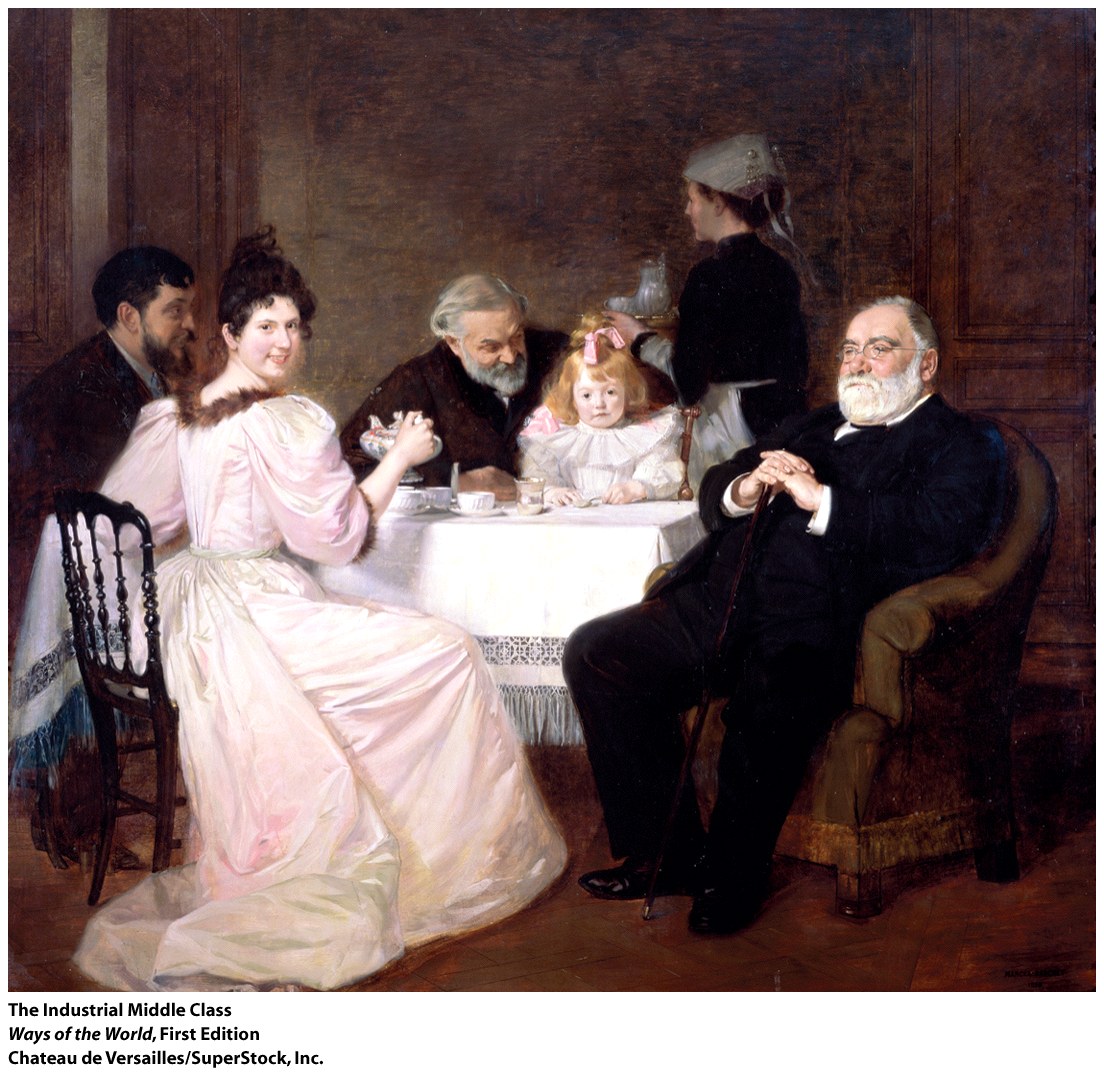 extremely
wealthy
[Speaker Notes: 1. the middle classes had the most obvious gains from industrialization
2. upper middle class: some became extremely wealthy, bought into aristocratic life]
The Middle Classes
3. Middle class: large numbers of smaller businessmen and 
     professionals

      a. Politically liberal

      b. Stood for thrift, hard work, rigid morals, and 
          cleanliness
    
      c. Samuel Smiles, Self-Help (1859): _____________
        ________________________________________

    
      d. Middle-class women were more frequently cast    
          as homemakers, wives, and mothers; as the     
          moral center of family life; and as managers of    
          consumption
individuals
are responsible for their own destiny
[Speaker Notes: 3. middle class: large numbers of smaller businessmen and professionals
 a. politically liberal
 b. stood for thrift, hard work, rigid morals, and cleanliness    
 c. Samuel Smiles, Self-Help (1859): individuals are responsible for their own destiny
 d. Middle-class women were more frequently cast as homemakers, wives, and mothers; as the moral center of family life; and as managers of consumption]
The Middle Classes
4. Lower middle class: service sector workers 
      (clerks, secretaries, etc.)

     a. By 1900, they were around 20 percent of 
         Britain’s population
    
     b. Employment opportunities for women as well 
	as men
[Speaker Notes: 4. lower middle class: service sector workers (clerks, secretaries, etc.)
    a. by 1900, they were around 20 percent of Britain’s population
    b. employment opportunities for women as well as men]
The Laboring Classes
1. In the nineteenth century, about 70 
    percent of Britons were workers

2. Laboring classes suffered 
     most/benefited least from 
     industrialization

3. Rapid urbanization

   a. by 1851, a majority of Britain’s 
       population was urban

   b. by 1900, _________was the  
        largest city in the world 
              (6 million)
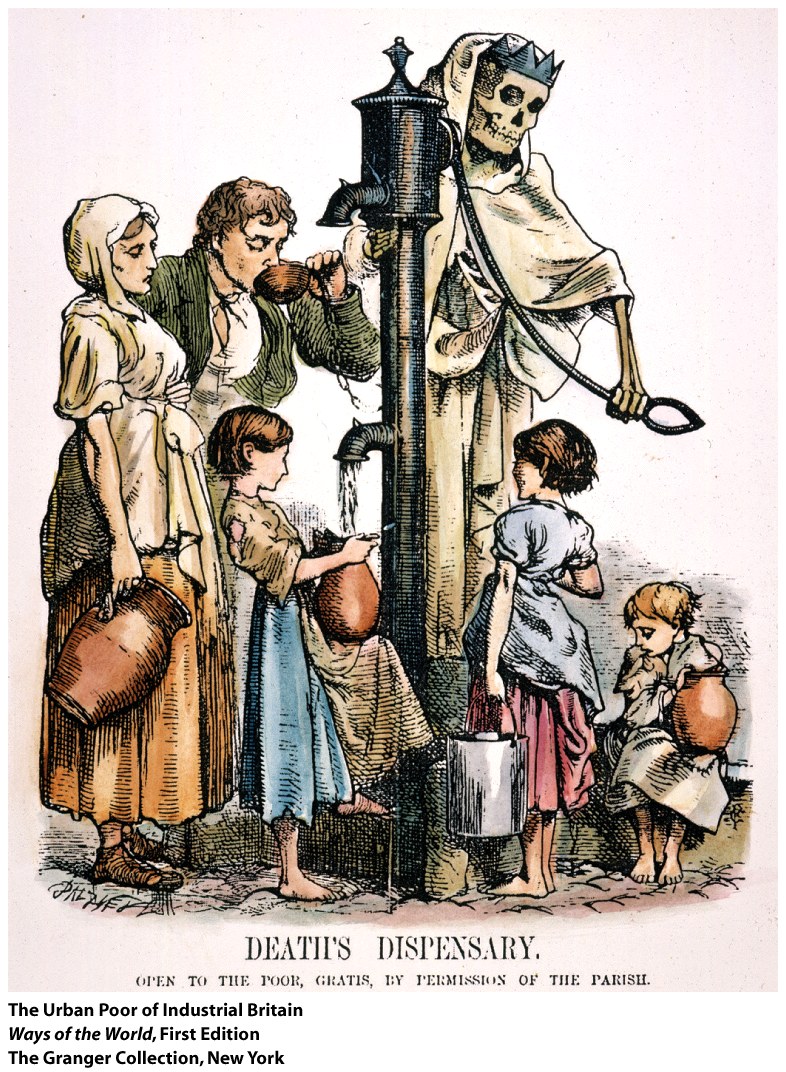 London
[Speaker Notes: 1. in the nineteenth century, about 70 percent of Britons were workers
2. laboring classes suffered most/benefited least from industrialization
3. rapid urbanization
  a. by 1851, a majority of Britain’s population was urban
  b. by 1900, London was the largest city in the world (6 million)]
The Laboring Classes
4.   __________ urban conditions

    a. Vast overcrowding

    b. Inadequate _________ and _____ _______

    c. Epidemics

    d. Few public services or open spaces

    e. Little contact between the rich and the poor
Horrible
water supplies
sanitation
[Speaker Notes: 4. Horrible urban conditions
  a. vast overcrowding
  b. inadequate sanitation and water supplies
  c. epidemics
  d. few public services or open spaces
  e. little contact between the rich and the poor]
The Laboring Classes
5. Industrial factories offered a very different work 
       environment
    
       a. Long hours, low wages, and child labor were 
           typical for the poor
    
       b. What was new was the _______and    
           __________ of work, _________ supervision, 
           discipline
       
       c. Industrial work was insecure
       
       d. Many girls and young women worked
routine
monotony
direct
[Speaker Notes: 5. industrial factories offered a very different work environment
  a. long hours, low wages, and child labor were typical for the poor
  b. what was new was the routine and monotony of work, direct supervision, discipline
  c. industrial work was insecure
  d. many girls and young women worked]
Social Protest among the Laboring Classes
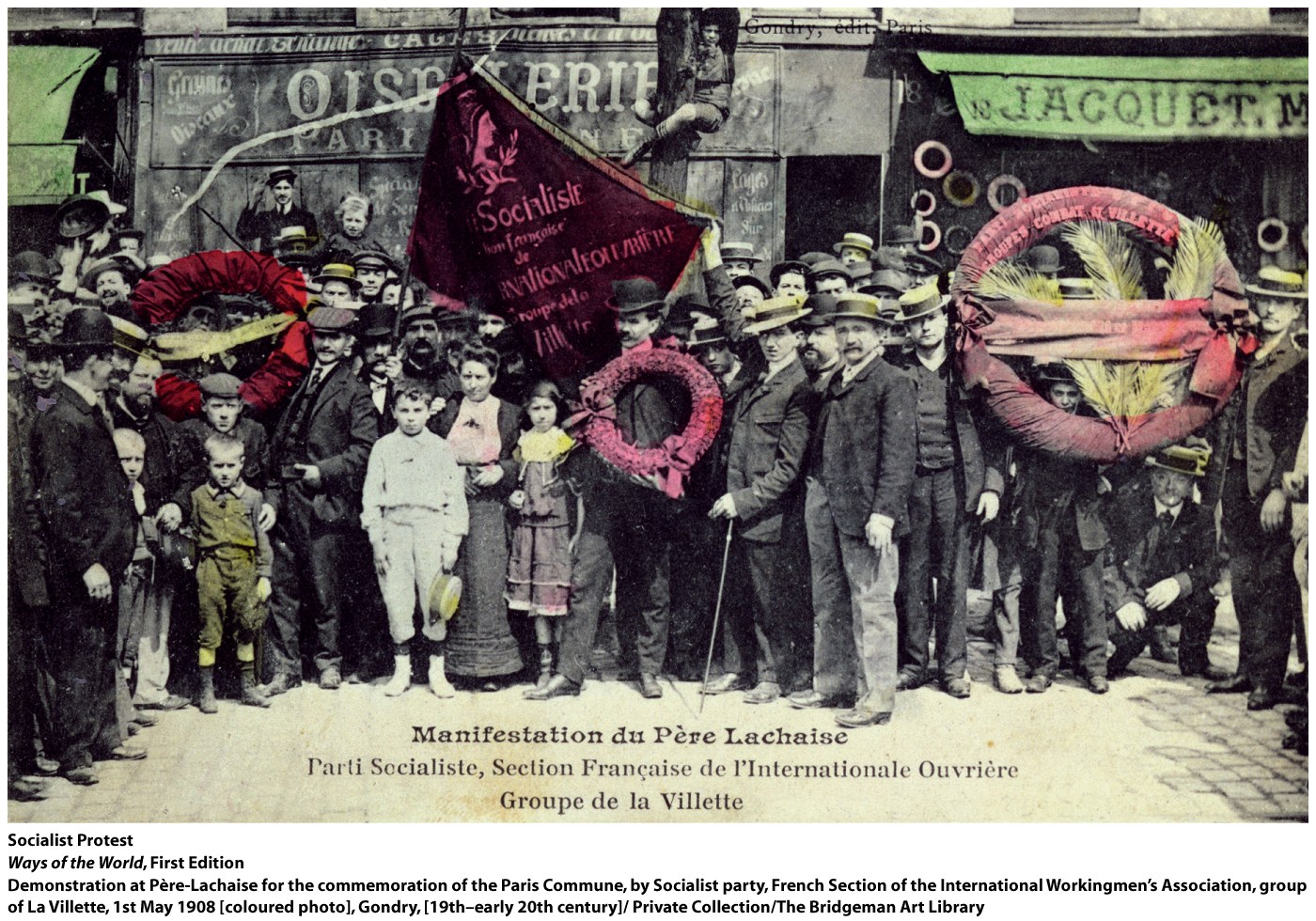 1.“Friendly societies,” especially of artisans, for self-
     help were common

 2. Other skilled artisans sometimes wrecked 
     machinery and burned mills
[Speaker Notes: 1.“friendly societies,” especially of artisans, for self-help were common
 2. other skilled artisans sometimes wrecked machinery and burned mills]
Social Protest among the Laboring Classes
3. Some joined political movements, aimed to 
     enfranchise working-class men

 4. Trade unions were legalized in 1824      
      a. Growing numbers of factory workers joined them    

      b. Fought for better wages and working conditions    

      c. At first, upper classes ________ them
feared
[Speaker Notes: 3.some joined political movements, aimed to enfranchise working-class men
 4. trade unions were legalized in 1824   a. growing numbers of factory workers joined them    
   b. fought for better wages and working conditions    
   c. at first, upper classes feared them]
5. Socialist ideas spread gradually    
  
   a. Karl Marx (1818–1883) laid out a full ideology of socialism, 
      predicting that revolution would lead to the inevitable 
      collapse of industrial capitalism and result in a ___________ 
       ________   ________





    
 
    b. Socialist ideas were attractive among more radical trade 
        unionists and some middle-class intellectuals in the late 
        nineteenth century
classless
society
socialist
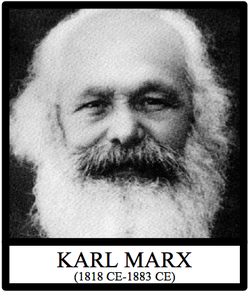 [Speaker Notes: 5. socialist ideas spread gradually    
  a. Karl Marx (1818–1883) laid out a full ideology of socialism, predicting that revolution would lead to the inevitable collapse of industrial capitalism and result in a classless socialist society    
  b. socialist ideas were attractive among more radical trade unionists and some middle-class intellectuals in the late nineteenth century]
6. British working-class movement remained moderate    
  
    a. Material conditions for workers improved in second half 
        of the century    
  
    b. Capitalists and impoverished working class didn’t 
        polarize because of the large middle and lower middle class    

     c.  

7. But immense inequalities remained
 
8. By 1900, Britain was in economic decline relative to newly 
     industrialized countries like _____________ and the 
     _______ _____
Workers bettered their standard of living
Germany
United States
[Speaker Notes: 6. British working-class movement remained moderate    
  a. material conditions for workers improved in second half of the century    
  b. capitalists and impoverished working class didn’t polarize because of the large middle and lower middle class    
  c. workers bettered their standard of living  
7. but immense inequalities remained
8. by 1900, Britain was in economic decline relative to newly industrialized countries like Germany and the 
     United States]